Slovní úlohy - převody jednotek
Výukový materiál pro 6.ročník
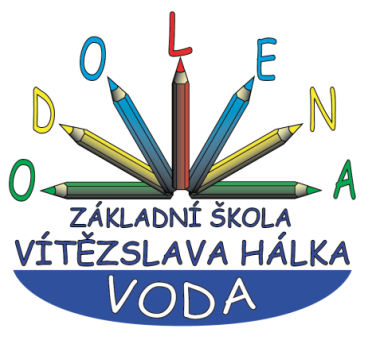 Autor materiálu: Mgr. Martin Holý     
Další šíření materiálu je možné pouze se souhlasem autora
Desetinná čísla – převody jednotek objemu
1) K osetí 1 m2 trávníku je potřeba 10 g travního semene. Kolik kg
    travního semene bude potřeba k osetí fotbalového hřiště s
    rozměry 100 x 50 m?



2) Sud má objemem 0,8 m3. Kolik 10 litrových konví můžeme ze
    sudu nabrat?



3) Atletický ovál je dlouhý  400 m. Na kolik kol se běží závod na 10 km?
S = a . b = 100 . 50 = 5 000 m2           
5 000 . 10 = 50 000 g =  50 kg
0,8 m3 = 800 dm3 = 800 l            800 : 10 = 80 konví
10 km= 10 000 m               10 000 : 400 =  25 kol
Desetinná čísla – převody jednotek objemu
4) 1 litr pomerančového džusu stojí v restauraci 150 Kč. 
       Kolik Kč zaplatíme, jestliže jsme si objednali 3 dl džusu?



5) V masně nakrájeli z 1,2 kg sýru 25 dkg. Kolik g sýru zbylo?




6) Na výrobu vánoční dekorace potřebujeme 50 kusů stuhy dlouhé
    80 cm. Kolik Kč zaplatíme, jestliže 1 m stuhy stojí 10 Kč?
1 l = 10 dl                 1 dl stojí … 150 : 10 = 15 Kč       
                  3 . 15 =  45 Kč
1,2 kg = 1 200 g          25 dkg = 250 g
             1 200 - 250 = 950 g sýru
50 . 80 = 4000 cm = 40 m        40 . 10 =  400 Kč
Desetinná čísla – převody jednotek objemu
7) Do bazénu s objemem 2,5 m3 přitéká každou minutu 50 litrů
    vody. Za kolik minut se celý bazén naplní?



8) 10 kg burských oříšků jsme rozvážili do 200 stejných balení. Kolik g
    burských oříšků bude v každém balení?



9) Dětská dřevěná kostka má povrch 80 cm2. Kolik kg barvy bude
    potřeba k natření 10 000 ks kostek, jestliže 1 kg vystačí k natření 
    20 m2?
2,5 m3 = 2500 dm3 = 2 500 l          2500 : 50 = 50 minut
10 kg = 10 000 g                         10 000 : 200 = 50 g
80 . 10 000 = 800 000 cm2  = 80 m2            80 : 20 =  4 kg
Desetinná čísla – převody jednotek objemu
10) Šunka stojí v masně 120 Kč za kg. Kolik zaplatíme za 15 dkg šunky?




11) Podle aktuálního ceníku stojí m3 vody 100 Kč. Kolik Kč stojí
       napuštění plné vany, která má objem 250 l?




12) Tatínek řekl Michalovi, že když přibere ještě 4 kg, bude vážit 1 q. 
       Kolik kg dnes Michalův tatínek váží?
1 kg = 100 dkg          1 kg stojí 120 Kč => 1 dkg stojí 1,2 Kč
                   1,2 . 15 = 18 Kč
1 m3 = 1000 l           1 litr stojí … 100 : 1000 = 0,1 Kč              
250 . 0,1 =  25 Kč
1 q = 100 kg                100 - 4 =  96 kg
Desetinná čísla – převody jednotek objemu
13) Z prasklého potrubí vytéká každou minutu 300 litru vody. Kolik
      m3 vody vyteče za 1 hodinu?



14) Chytré hodinky napsaly Janě, že na turistickém výletě udělala
       5000 kroků a ušla při tom vzdálenost 4 km. Kolik cm byla
       průměrná délka Janina kroku?



15) Kolik Kč bude stát pořízení masa, jestliže chceme na zahradní
      party připravit pro kamarády 6 ks 250-ti gramových steaků a 
      1 kg masa stojí 200 Kč?
300 . 60 = 18 000 l = 18 000 dm3 = 18 m3
4 km = 400 000 cm        400 000 : 5 000 =  80 cm
6 . 250 = 1500 g = 1,5 kg         200 . 1,5 = 300 Kč
Desetinná čísla – převody jednotek objemu
16) Valník má nosnost 2 t. Kolik 40 kg pytlů s bramborami na něj
       můžeme naložit?



17) Kolik metrů lišty bude potřeba k výrobě 20 rámečků s rozměry 
       15 x 25 cm?



18) Do 1,5 litrů vody jsme přilili 300 ml ovocné šťávy. Do kolika
    skleniček s objemem 3 dl můžeme namíchaný nápoj rozlít?
2 t = 2 000 kg          2000 : 40 = 50 pytlů
o1 = 2.(a + b) = 2.(15 + 25) = 80 cm           
o20 = 80 . 20 = 1 600 cm =  16 m
1,5 l = 15 dl                  300 ml = 3 dl      
15 + 3 = 18 dl               18 : 3 =  6 skleniček